ORGANIGRAMMA ASST GAETANO PINI/CTO
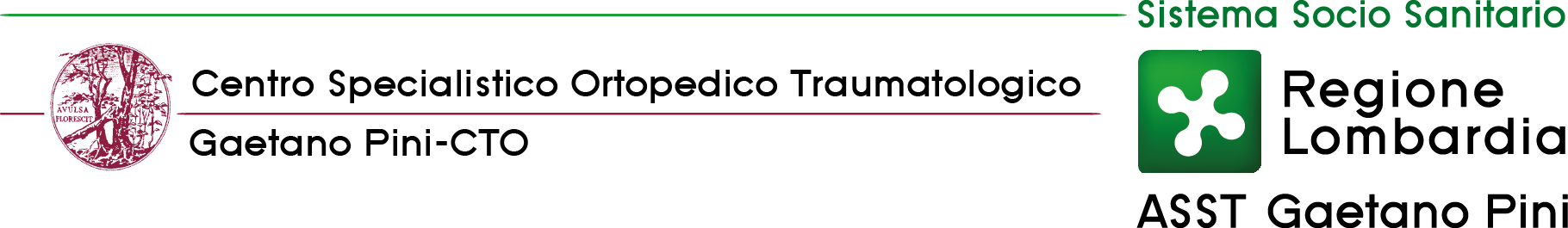 Collegio Sindacale
DIRETTORE GENERALE
Consiglio dei Sanitari
Collegio di Direzione
Comitato di valutazione codice etico e comportamentale
Nucleo di valutazione
Architetture informatiche
Comitato di gestione
Sistemi informativi
Qualità e Accreditamento
Prevenzione e Protezione
Risk Management
Comitato Etico
DIRETTORE SANITARIO
DIRETTORE AMMINISTRATIVO
DIRETTORE SOCIO SANITARIO
Servizi Amministrativi Generali
Dipartimento amministrativo
Farmacia Ospedaliera
SITRA
Tecnico Patrimoniale
Risorse Umane
Dipartimento dei Servizi Sanitari di Supporto
Approv-vigionamenti
Gestione Clinica 
Gestione File F
Ref.SITRA Presidio CTO/G.Pini
Ingegneria Clinica
Dipartimento di Ortotraumatologia Generale e Chirurgie Ortopediche Specialistiche
Logistica e 
Dose Unitaria
Affari Generali e Legali
Economico Finanziaria
Dipartimento di Fisiatria e Reumatologia
DIREZIONE MEDICA di Presidio G. Pini
DIREZIONE MEDICA di Presidio CTO
DIPARTIMENTI SANITARI